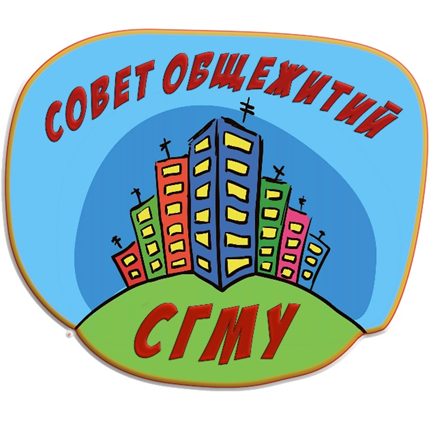 Совет общежитий СГМУ
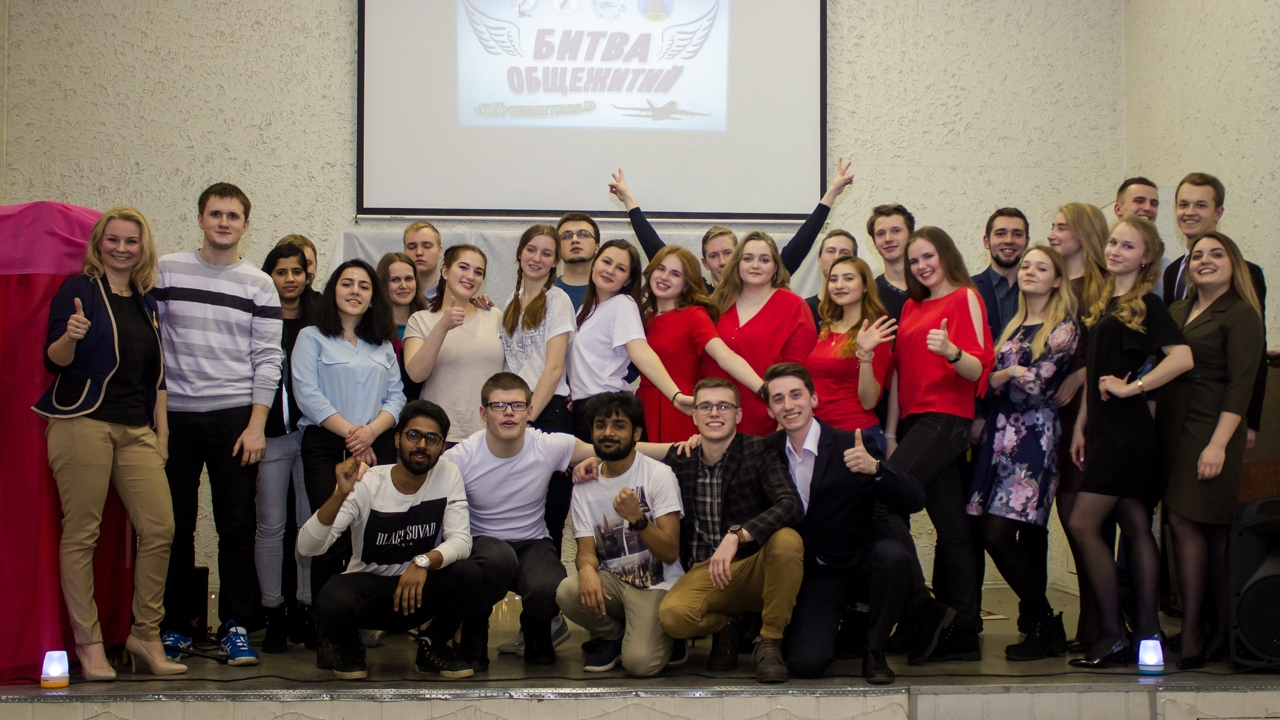 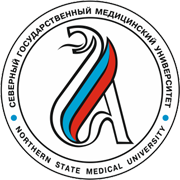 Руководство объединения
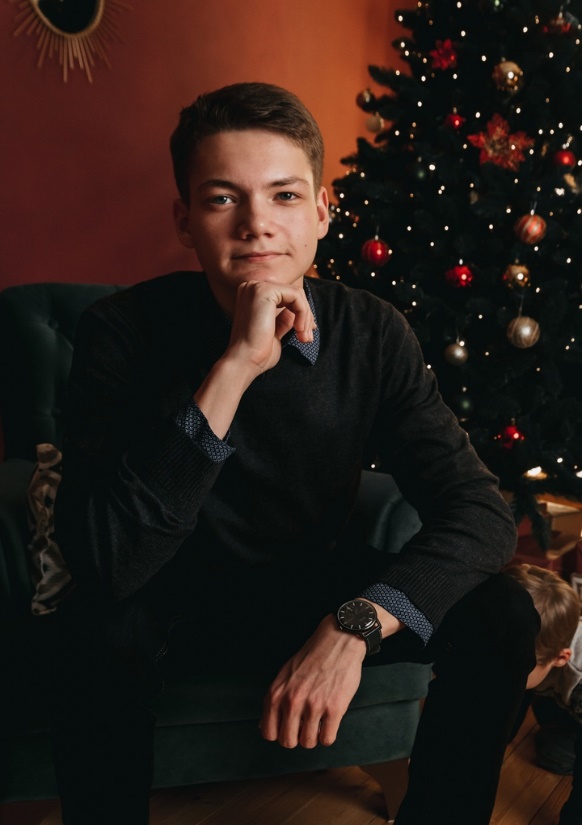 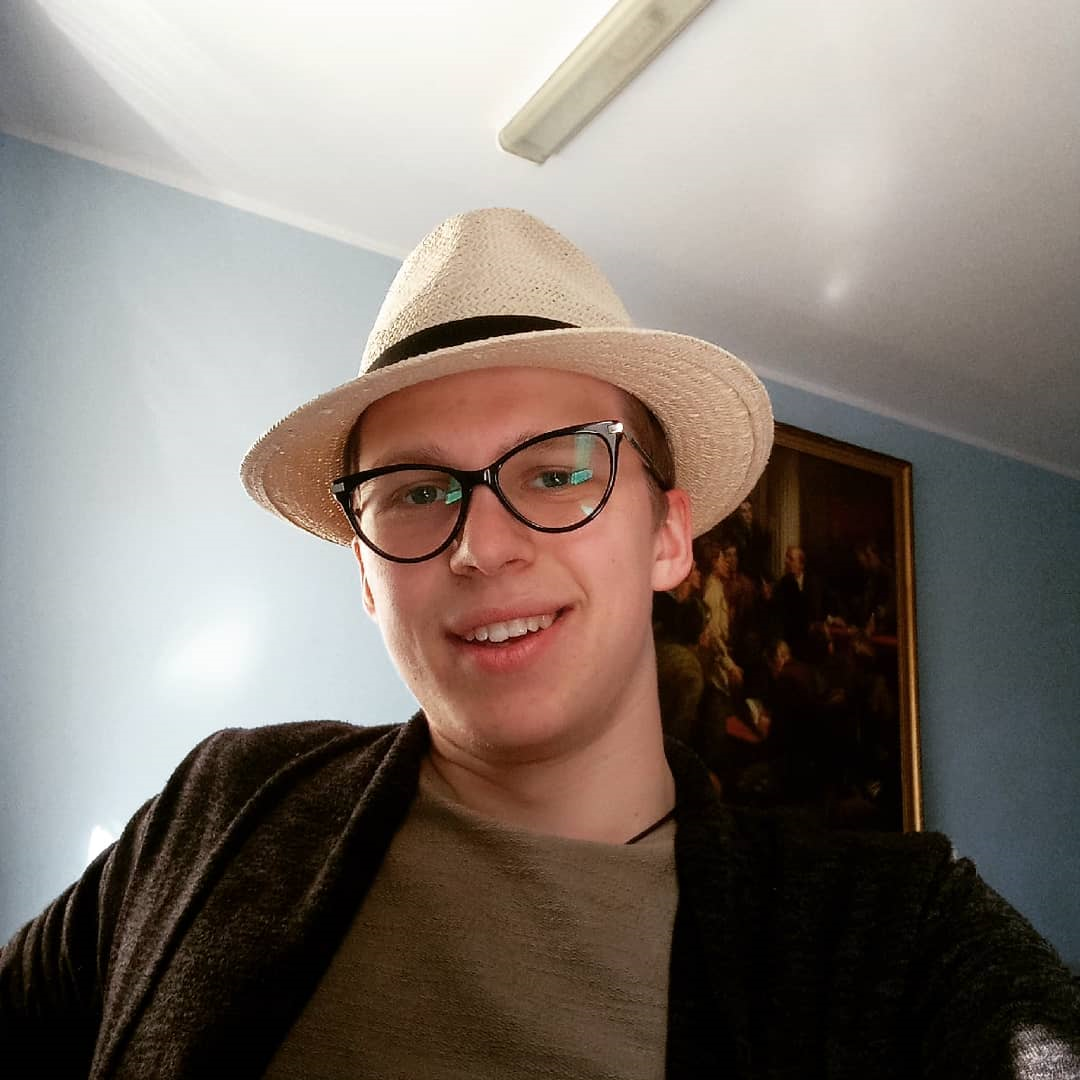 Председатель:
Анциферов Владислав Владимирович
vk.com/vladselot
Заместитель председателя:
Преловский Андрей Романовичhttps
vk.com/vsyakijbred
Председатели студенческих самоуправлений общежитий
Основные направление деятельности объединения
Цель объединения:
Целью деятельности Совета общежитий является представление интересов студентов, проживающих в общежитиях, организация взаимодействия с администрацией СГМУ, УВСР, дирекцией СЖК и Службой студенческой безопасности, в части улучшения жилищно-бытовых условий проживания студентов.

Задачи объединения:
1. организация работы по поддержанию порядка и чистоты в жилых комнатах и бытовых помещениях, территории общежития;
2. оказание помощи заведующей общежития в ознакомлении проживающих с «Правилами проживания в студенческом общежитии», «Правилами техники безопасности» и контроль за выполнением этих правил;
3. привлечение проживающих к работам по благоустройству территории общежития;
4. организация и проведение во внеучебное время мероприятий различной направленности.
Традиционные мероприятия Совета общежитий
Конкурс «Битва общежитий»
Конкурс «Лучшая комната»
Волонтерские мероприятия: 
Сбор помощи для приютов «Катунино» и «4 лапы»
«Крышечки на Благо»
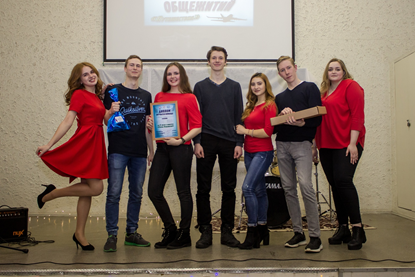 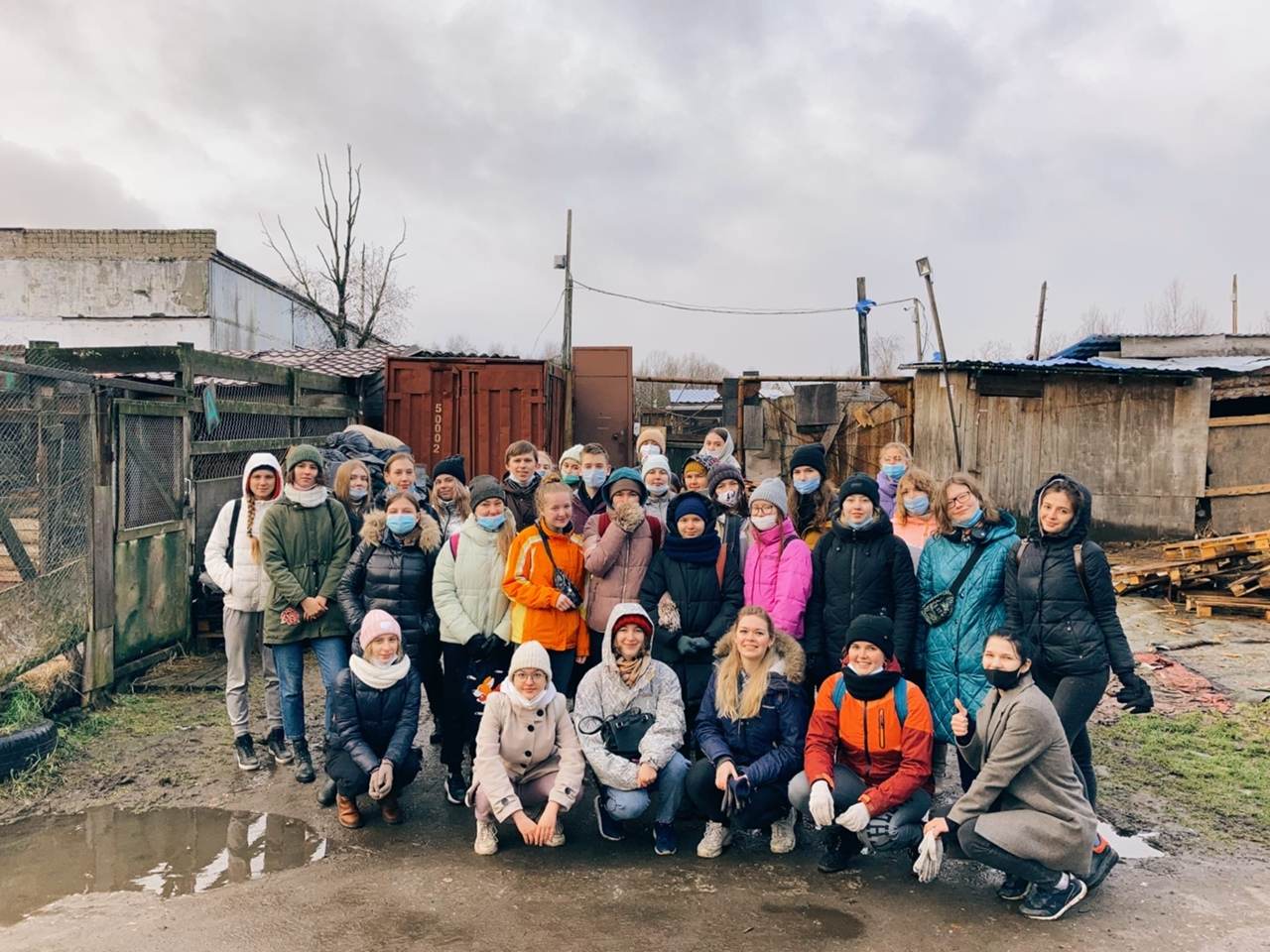 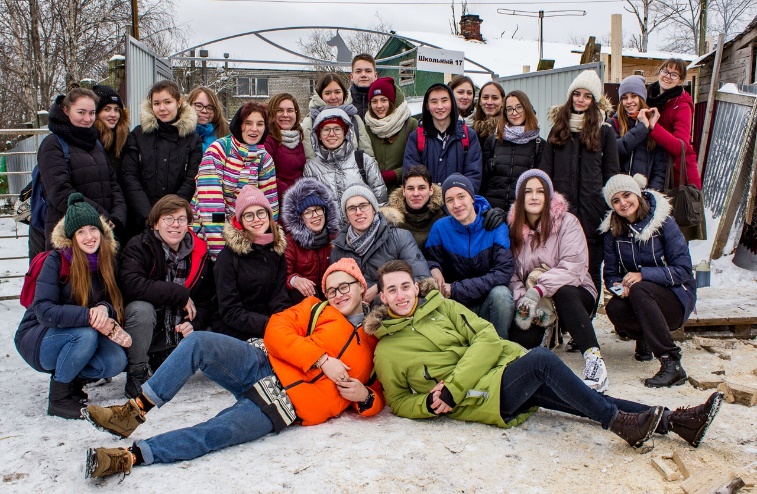 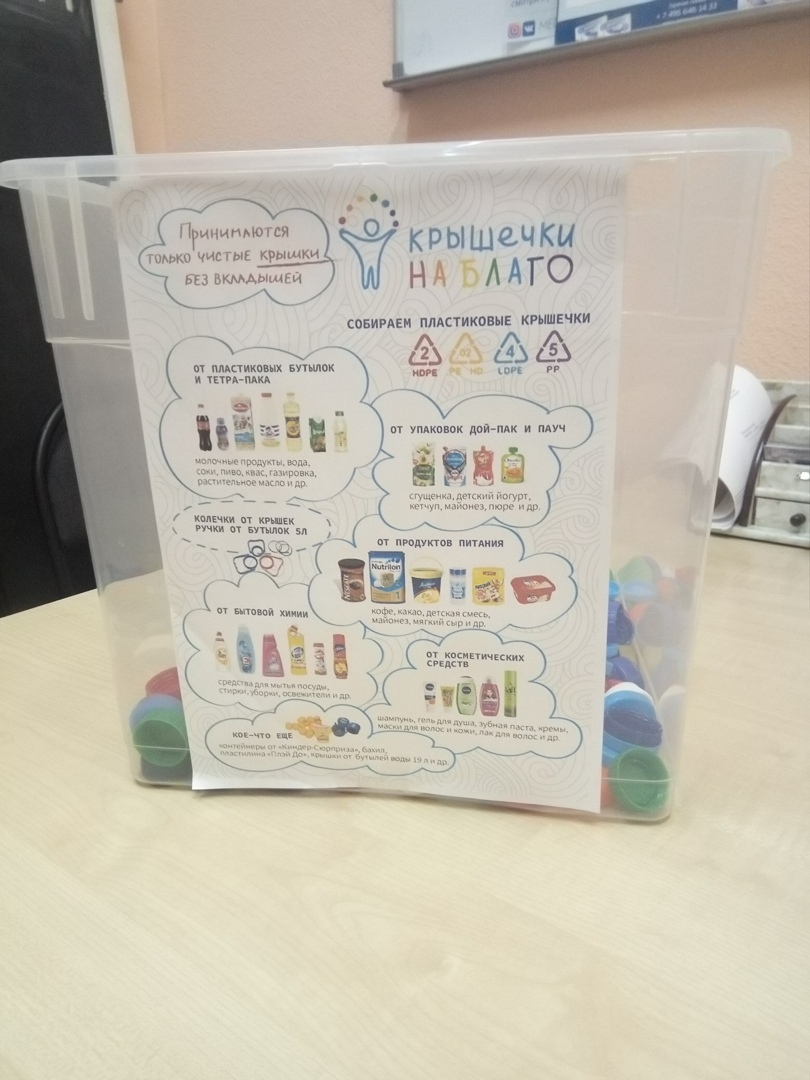 Достижения объединения
Двухкратные призеры Городского конкурса «Битва общежитий» (2018 и 2019 года)
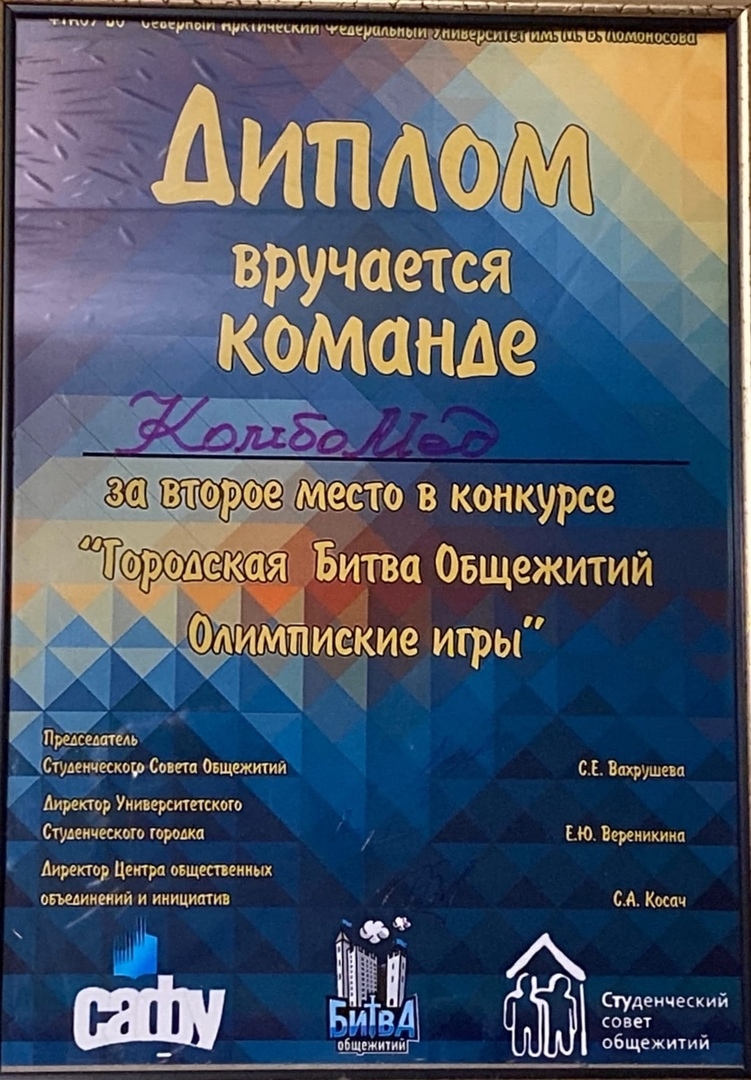 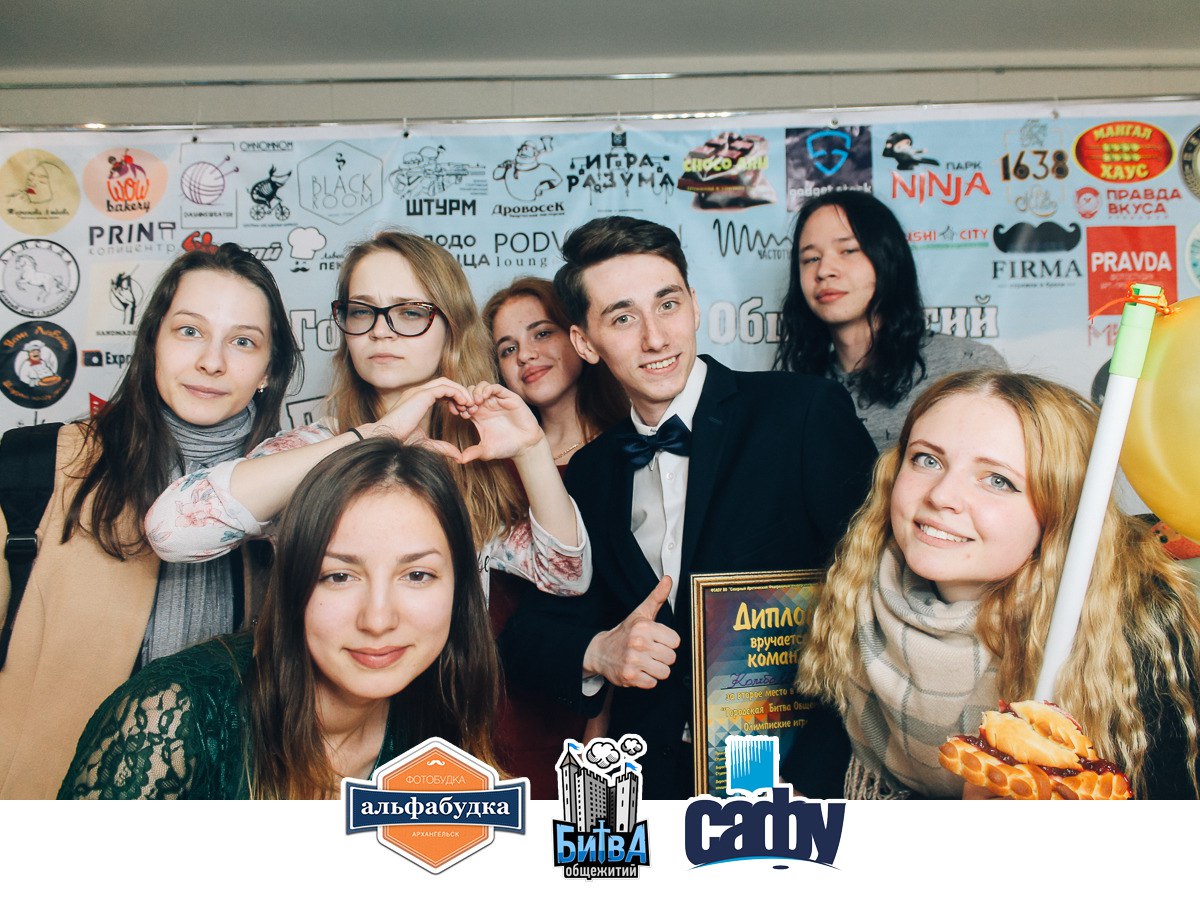 Вступайте к нам!
Каждый член Совета общежитий может как участвовать, так и организовывать различные мероприятия социальной и досуговой направленности, которые будут способствовать комфортному проживанию студентов в общежитиях.
Организуя внеучебное время других студентов Вы научитесь быть ответственным и коммуникативными.  Сможете развить лидерские, творческие и, что главное, организаторские способности.
Все вышеперечисленные качества и навыки понадобятся вам как в жизни, так и в дальнейшей профессиональной деятельности!
ФОТО-галерея 2017-2020 гг.
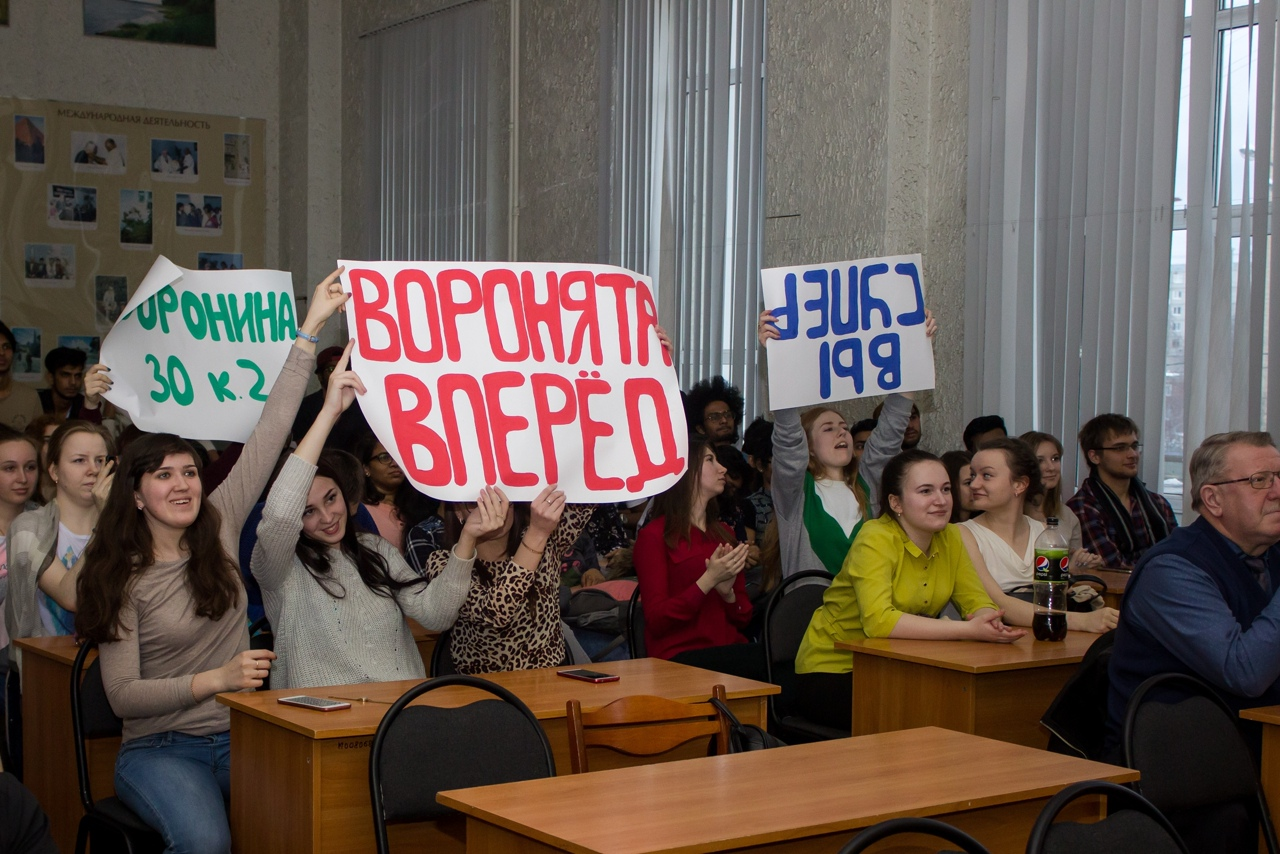 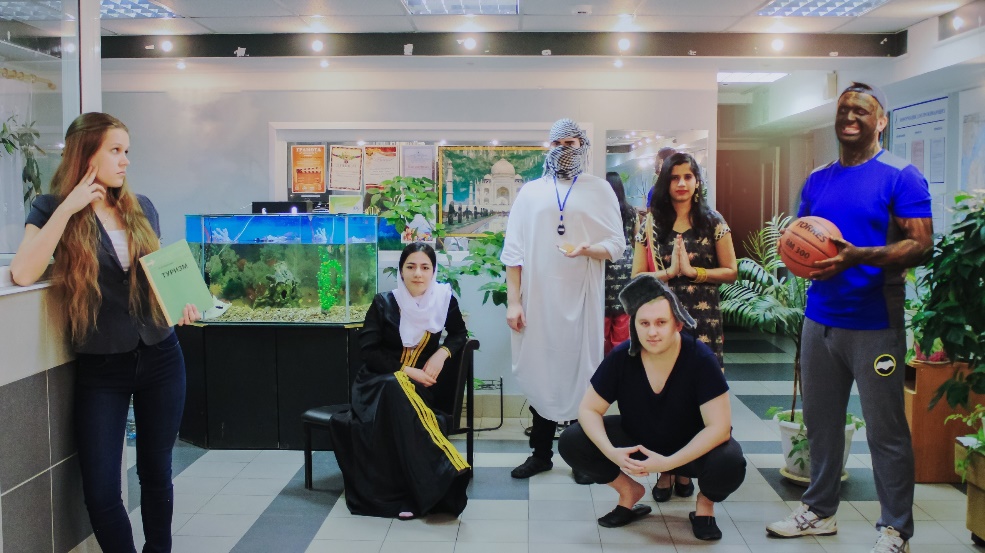 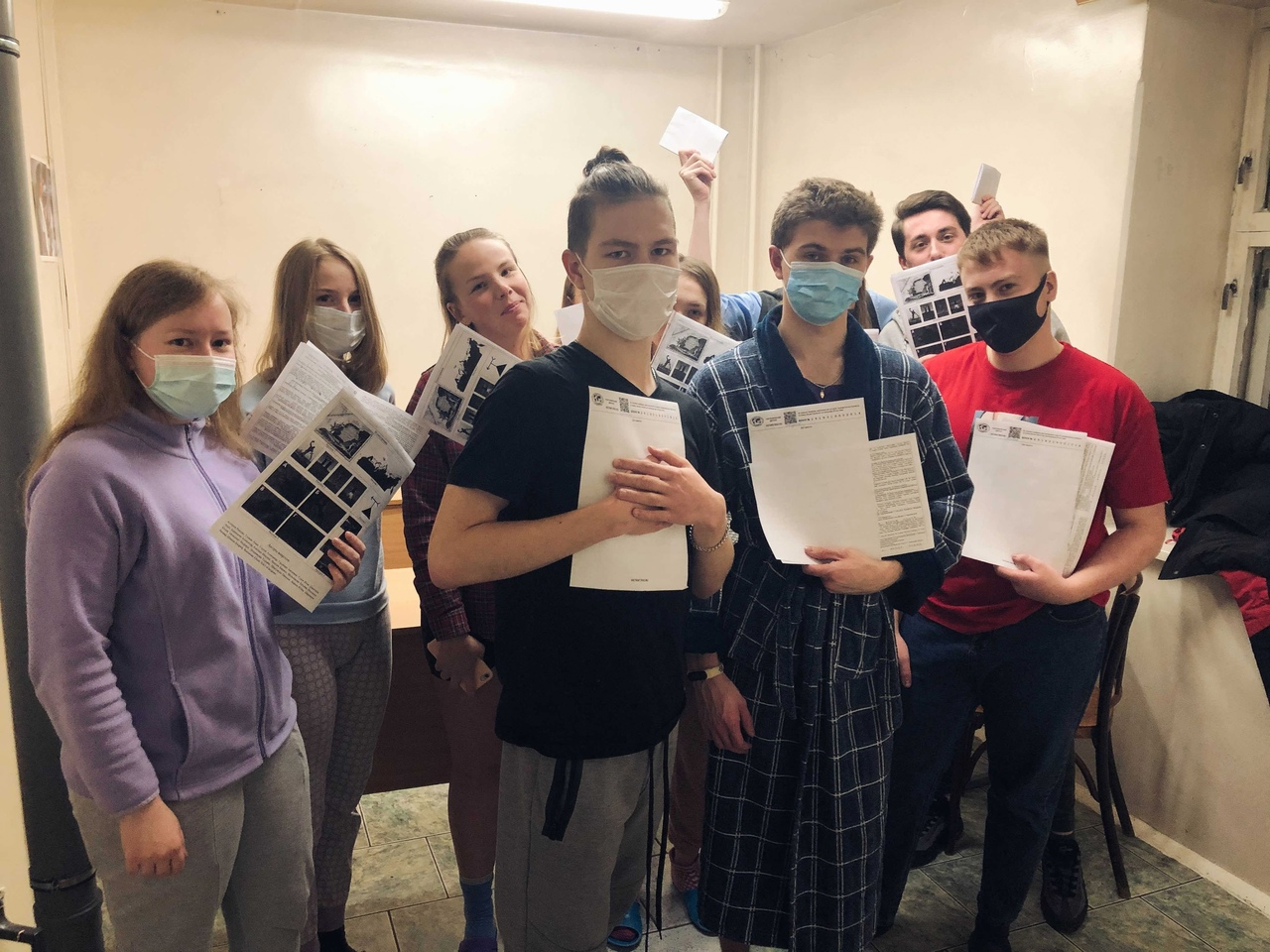 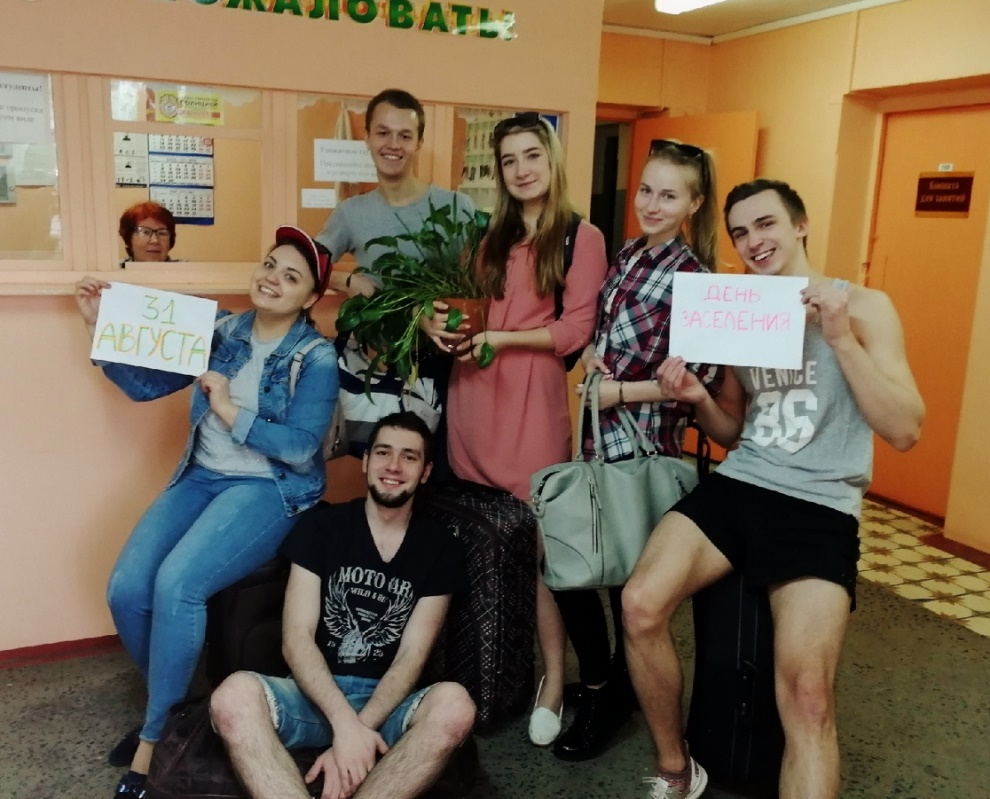 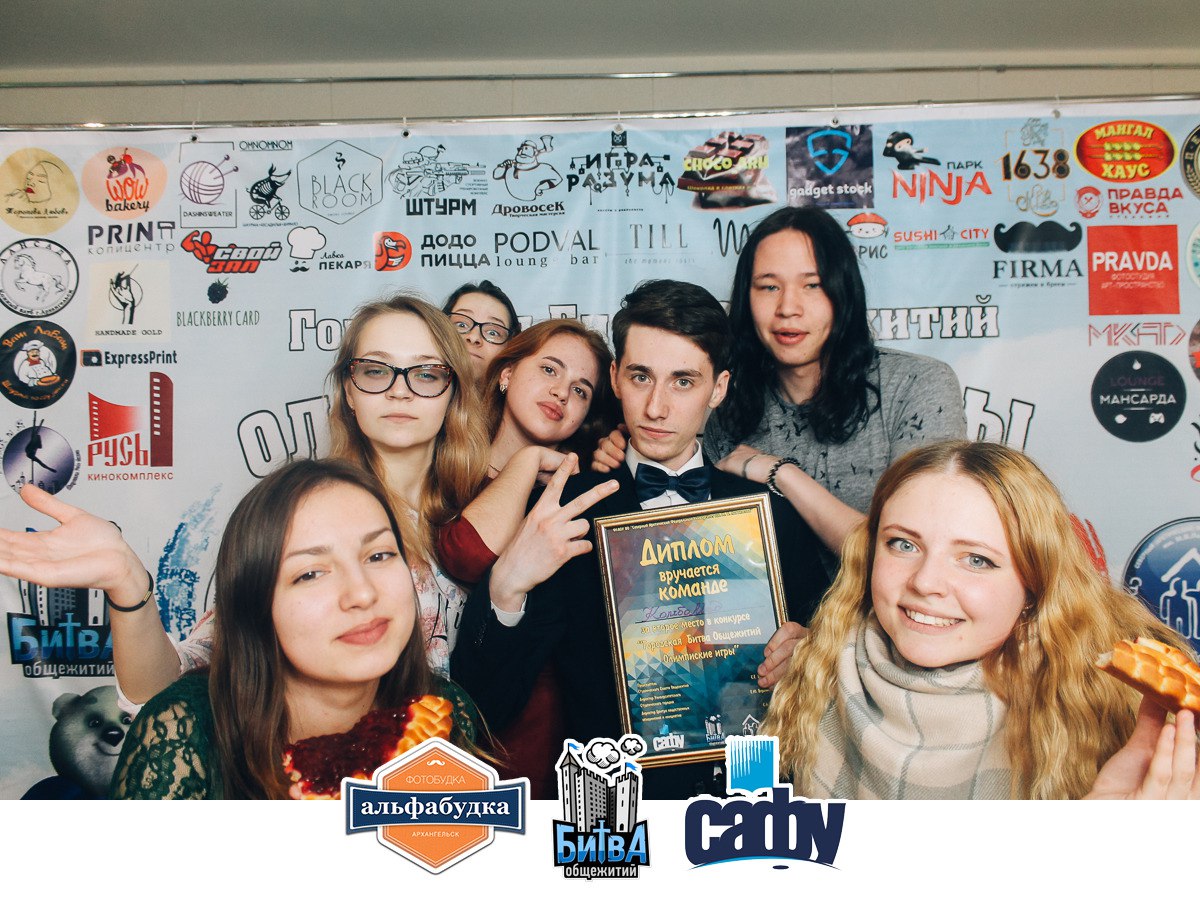 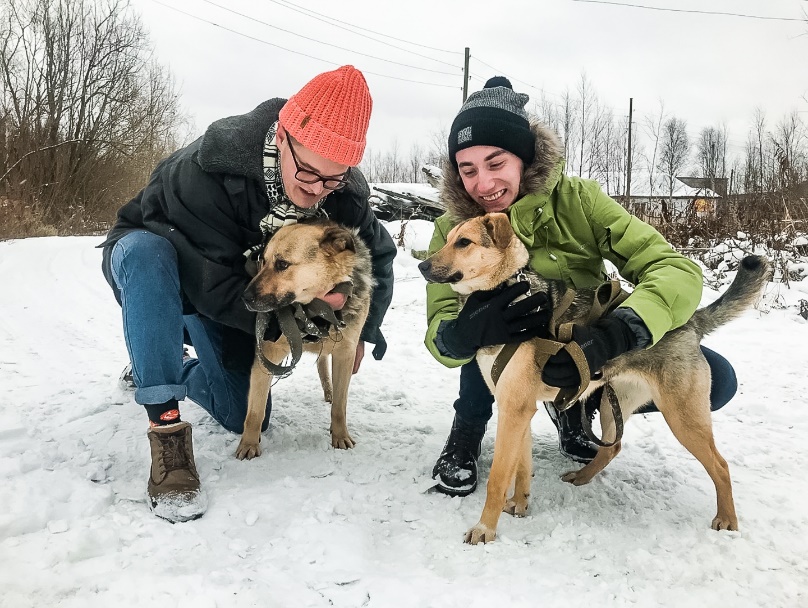